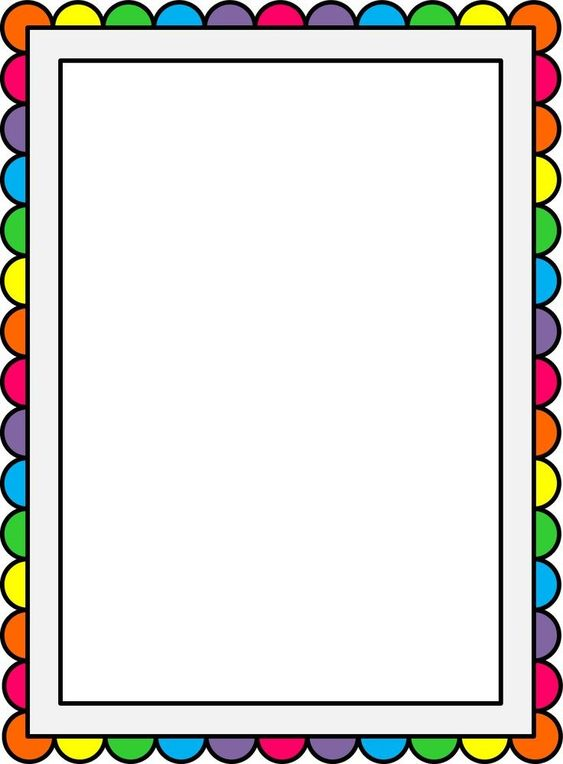 La dialéctica comprender, explicar una reflexión filosófica desde la hermenéutica
La comprensión -afirma nuestro autor es completatnente mediada por la totalidad de los procedimientos explicativos que la preceden y la acompañan. La contrapartida de esta apropiación personal no es algo que se ~ pueda sentir: es el significado dinámico que la explicación pone de manifiesto, que antes identificamos con la referencia del texto,
La historia se constituye en el tercer campo donde la dialéctica entre comprensión/explicación viene a desplegarse.
El género narrativo del discurso permite establecer una homología entre la problemática del texto, la teoría de la acción y la de la historia; a través de esta triple articulación teórica del campo antropológico se puede ampliar, entonces, la dialéctica de la comprensión y de la explicación.
Reflexión que se entiende como impulsada por el valor heurístico de los símbolos, que al conferir universalidad, temporalidad y alcance ontológico a la comprensión de nosotros mismos
Referencias
https://www.redalyc.org/pdf/1051/105114277025.pdf